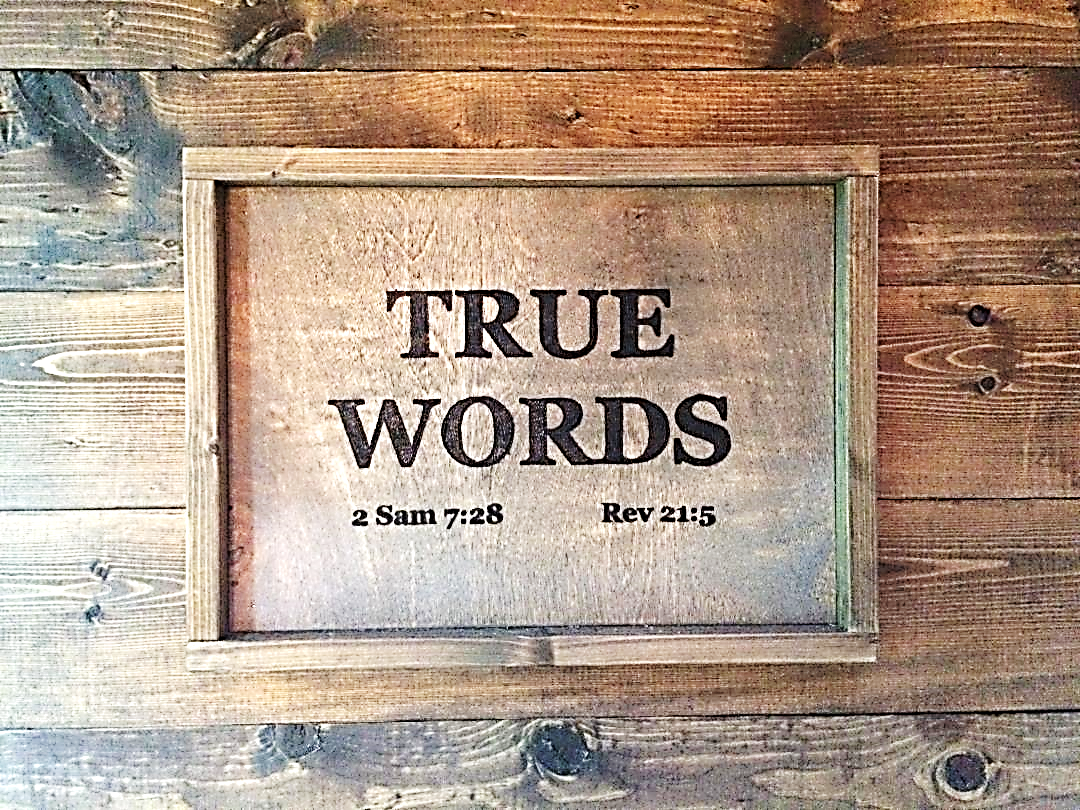 SERMON TITLE
John Chapter 9
Genesis 18:14   Is any thing too hard for the LORD? At the time appointed I will return unto thee, according to the time of life, and Sarah shall have a son.
True Words Christian Church
Jeremiah 32:17   Ah Lord GOD! behold, thou hast made the heaven and the earth by thy great power and stretched out arm, and there is nothing too hard for thee:
True Words Christian Church
John 8:7   So when they continued asking him, he lifted up himself, and said unto them, He that is without sin among you, let him first cast a stone at her.
True Words Christian Church
Matthew 5:17-18   Think not that I am come to destroy the law, or the prophets: I am not come to destroy, but to fulfil.  18 For verily I say unto you, Till heaven and earth pass, one jot or one tittle shall in no wise pass from the law, till all be fulfilled.
True Words Christian Church
Matthew 5:19   Whosoever therefore shall break one of these least commandments, and shall teach men so, he shall be called the least in the kingdom of heaven: but whosoever shall do and teach them, the same shall be called great in the kingdom of heaven.
True Words Christian Church
John 8:31-32   Then said Jesus to those Jews which believed on him, If ye continue in my word, then are ye my disciples indeed;  32 And ye shall know the truth, and the truth shall make you free.
True Words Christian Church
John 8:52-53   Then said the Jews unto him, Now we know that thou hast a devil. Abraham is dead, and the prophets; and thou sayest, If a man keep my saying, he shall never taste of death.  53 Art thou greater than our father Abraham, which is dead? and the prophets are dead: whom makest thou thyself?
True Words Christian Church
John 8:56-58   Your father Abraham rejoiced to see my day: and he saw it, and was glad.  57 Then said the Jews unto him, Thou art not yet fifty years old, and hast thou seen Abraham?  58 Jesus said unto them, Verily, verily, I say unto you, Before Abraham was, I am.
True Words Christian Church
John 9:1-2   And as Jesus passed by, he saw a man which was blind from his birth.  2 And his disciples asked him, saying, Master, who did sin, this man, or his parents, that he was born blind?
True Words Christian Church
Luke 13:1-3   There were present at that season some that told him of the Galilaeans, whose blood Pilate had mingled with their sacrifices.  2 And Jesus answering said unto them, Suppose ye that these Galilaeans were sinners above all the Galilaeans, because they suffered such things?  3 I tell you, Nay: but, except ye repent, ye shall all likewise perish.
True Words Christian Church
John 9:3   Jesus answered, Neither hath this man sinned, nor his parents: but that the works of God should be made manifest in him.
True Words Christian Church
Ecclesiastes 7:20   For there is not a just man upon earth, that doeth good, and sinneth not.
True Words Christian Church
John 11:3-5   Therefore his sisters sent unto him, saying, Lord, behold, he whom thou lovest is sick.  4 When Jesus heard that, he said, This sickness is not unto death, but for the glory of God, that the Son of God might be glorified thereby.  5 Now Jesus loved Martha, and her sister, and Lazarus.
True Words Christian Church
Psalm 107:17   Fools because of their transgression, and because of their iniquities, are afflicted.
True Words Christian Church
Psalm 38:1-3   O LORD, rebuke me not in thy wrath: neither chasten me in thy hot displeasure.  2 For thine arrows stick fast in me, and thy hand presseth me sore.  3 There is no soundness in my flesh because of thine anger; neither is there any rest in my bones because of my sin.
True Words Christian Church
Psalm 38:4-6   For mine iniquities are gone over mine head: as an heavy burden they are too heavy for me.  5 My wounds stink and are corrupt because of my foolishness.  6 I am troubled; I am bowed down greatly; I go mourning all the day long.
True Words Christian Church
Psalm 38:7   For my loins are filled with a loathsome disease: and there is no soundness in my flesh.
True Words Christian Church
Zephaniah 1:17   And I will bring distress upon men, that they shall walk like blind men, because they have sinned against the LORD: and their blood shall be poured out as dust, and their flesh as the dung.
True Words Christian Church
Micah 6:13   Therefore also will I make thee sick in smiting thee, in making thee desolate because of thy sins.
True Words Christian Church
John 9:4-5   I must work the works of him that sent me, while it is day: the night cometh, when no man can work.  5 As long as I am in the world, I am the light of the world.
True Words Christian Church
Isaiah 60:1   Arise, shine; for thy light is come, and the glory of the LORD is risen upon thee.
True Words Christian Church
John 9:6-7   When he had thus spoken, he spat on the ground, and made clay of the spittle, and he anointed the eyes of the blind man with the clay,  7 And said unto him, Go, wash in the pool of Siloam, (which is by interpretation, Sent.) He went his way therefore, and washed, and came seeing.
True Words Christian Church
Mark 7:33-35   And he took him aside from the multitude, and put his fingers into his ears, and he spit, and touched his tongue;  34 And looking up to heaven, he sighed, and saith unto him, Ephphatha, that is, Be opened.  35 And straightway his ears were opened, and the string of his tongue was loosed, and he spake plain.
True Words Christian Church
Mark 8:23-25   And he took the blind man by the hand, and led him out of the town; and when he had spit on his eyes, and put his hands upon him, he asked him if he saw ought.  24 And he looked up, and said, I see men as trees, walking.  25 After that he put his hands again upon his eyes, and made him look up: and he was restored, and saw every man clearly.
True Words Christian Church
Revelation 3:18   I counsel thee to buy of me gold tried in the fire, that thou mayest be rich; and white raiment, that thou mayest be clothed, and that the shame of thy nakedness do not appear; and anoint thine eyes with eyesalve, that thou mayest see.
True Words Christian Church
2 Kings 5:1   Now Naaman, captain of the host of the king of Syria, was a great man with his master, and honourable, because by him the LORD had given deliverance unto Syria: he was also a mighty man in valour, but he was a leper.
True Words Christian Church
2 Kings 5:9-10   So Naaman came with his horses and with his chariot, and stood at the door of the house of Elisha.  10 And Elisha sent a messenger unto him, saying, Go and wash in Jordan seven times, and thy flesh shall come again to thee, and thou shalt be clean.
True Words Christian Church
2 Kings 5:11-12   But Naaman was wroth, and went away, and said, Behold, I thought, He will surely come out to me, and stand, and call on the name of the LORD his God, and strike his hand over the place, and recover the leper.  12 Are not Abana and Pharpar, rivers of Damascus, better than all the waters of Israel? may I not wash in them, and be clean? So he turned and went away in a rage.
True Words Christian Church
2 Kings 5:13-14   And his servants came near, and spake unto him, and said, My father, if the prophet had bid thee do some great thing, wouldest thou not have done it? how much rather then, when he saith to thee, Wash, and be clean?  14 Then went he down, and dipped himself seven times in Jordan, according to the saying of the man of God: and his flesh came again like unto the flesh of a little child, and he was clean.
True Words Christian Church
2 Kings 5:15-16   And he returned to the man of God, he and all his company, and came, and stood before him: and he said, Behold, now I know that there is no God in all the earth, but in Israel: now therefore, I pray thee, take a blessing of thy servant.  16 But he said, As the LORD liveth, before whom I stand, I will receive none. And he urged him to take it; but he refused.
True Words Christian Church
John 9:8-10   The neighbours therefore, and they which before had seen him that he was blind, said, Is not this he that sat and begged?  9 Some said, This is he: others said, He is like him: but he said, I am he.  10 Therefore said they unto him, How were thine eyes opened?
True Words Christian Church
John 9:11   He answered and said, A man that is called Jesus made clay, and anointed mine eyes, and said unto me, Go to the pool of Siloam, and wash: and I went and washed, and I received sight.
True Words Christian Church
John 9:12   Then said they unto him, Where is he? He said, I know not.
True Words Christian Church
John 9:13-15   They brought to the Pharisees him that aforetime was blind.  14 And it was the sabbath day when Jesus made the clay, and opened his eyes.  15 Then again the Pharisees also asked him how he had received his sight. He said unto them, He put clay upon mine eyes, and I washed, and do see.
True Words Christian Church
John 9:16   Therefore said some of the Pharisees, This man is not of God, because he keepeth not the sabbath day. Others said, How can a man that is a sinner do such miracles? And there was a division among them.
True Words Christian Church
John 9:17   They say unto the blind man again, What sayest thou of him, that he hath opened thine eyes? He said, He is a prophet.
True Words Christian Church
Acts 3:22-23   For Moses truly said unto the fathers, A prophet shall the Lord your God raise up unto you of your brethren, like unto me; him shall ye hear in all things whatsoever he shall say unto you.  23 And it shall come to pass, that every soul, which will not hear that prophet, shall be destroyed from among the people.
True Words Christian Church
1 John 4:14   And we have seen and do testify that the Father sent the Son to be the Saviour of the world.
True Words Christian Church
John 9:18   But the Jews did not believe concerning him, that he had been blind, and received his sight, until they called the parents of him that had received his sight.
True Words Christian Church
John 9:19-21   And they asked them, saying, Is this your son, who ye say was born blind? how then doth he now see?  20 His parents answered them and said, We know that this is our son, and that he was born blind:  21 But by what means he now seeth, we know not; or who hath opened his eyes, we know not: he is of age; ask him: he shall speak for himself.
True Words Christian Church
John 9:22-23   These words spake his parents, because they feared the Jews: for the Jews had agreed already, that if any man did confess that he was Christ, he should be put out of the synagogue.  23 Therefore said his parents, He is of age; ask him.
True Words Christian Church
John 9:24   Then again called they the man that was blind, and said unto him, Give God the praise: we know that this man is a sinner.
True Words Christian Church
Joshua 7:19-20   And Joshua said unto Achan, My son, give, I pray thee, glory to the LORD God of Israel, and make confession unto him; and tell me now what thou hast done; hide it not from me.  20 And Achan answered Joshua, and said, Indeed I have sinned against the LORD God of Israel, and thus and thus have I done:
True Words Christian Church
John 9:25   He answered and said, Whether he be a sinner or no, I know not: one thing I know, that, whereas I was blind, now I see.
True Words Christian Church
John 9:26-27   Then said they to him again, What did he to thee? how opened he thine eyes?  27 He answered them, I have told you already, and ye did not hear: wherefore would ye hear it again? will ye also be his disciples?
True Words Christian Church
John 9:28   Then they reviled him, and said, Thou art his disciple; but we are Moses' disciples.
True Words Christian Church
John 5:45-47   Do not think that I will accuse you to the Father: there is one that accuseth you, even Moses, in whom ye trust.  46 For had ye believed Moses, ye would have believed me: for he wrote of me.  47 But if ye believe not his writings, how shall ye believe my words?
True Words Christian Church
John 9:29   We know that God spake unto Moses: as for this fellow, we know not from whence he is.
True Words Christian Church
John 9:30   The man answered and said unto them, Why herein is a marvellous thing, that ye know not from whence he is, and yet he hath opened mine eyes.
True Words Christian Church
Isaiah 35:5-6   Then the eyes of the blind shall be opened, and the ears of the deaf shall be unstopped.  6 Then shall the lame man leap as an hart, and the tongue of the dumb sing: for in the wilderness shall waters break out, and streams in the desert.
True Words Christian Church
Isaiah 35:10   And the ransomed of the LORD shall return, and come to Zion with songs and everlasting joy upon their heads: they shall obtain joy and gladness, and sorrow and sighing shall flee away.
True Words Christian Church
John 9:31-32   Now we know that God heareth not sinners: but if any man be a worshipper of God, and doeth his will, him he heareth.  32 Since the world began was it not heard that any man opened the eyes of one that was born blind.
True Words Christian Church
Psalm 66:16-19   Come and hear, all ye that fear God, and I will declare what he hath done for my soul.  17 I cried unto him with my mouth, and he was extolled with my tongue.  18 If I regard iniquity in my heart, the Lord will not hear me:  19 But verily God hath heard me; he hath attended to the voice of my prayer.
True Words Christian Church
John 9:33   If this man were not of God, he could do nothing.
True Words Christian Church
John 3:2   The same came to Jesus by night, and said unto him, Rabbi, we know that thou art a teacher come from God: for no man can do these miracles that thou doest, except God be with him.
True Words Christian Church
John 9:34   They answered and said unto him, Thou wast altogether born in sins, and dost thou teach us? And they cast him out.
True Words Christian Church
Isaiah 66:5   Hear the word of the LORD, ye that tremble at his word; Your brethren that hated you, that cast you out for my name's sake, said, Let the LORD be glorified: but he shall appear to your joy, and they shall be ashamed.
True Words Christian Church
Luke 6:22-23   Blessed are ye, when men shall hate you, and when they shall separate you from their company, and shall reproach you, and cast out your name as evil, for the Son of man's sake.  23 Rejoice ye in that day, and leap for joy: for, behold, your reward is great in heaven: for in the like manner did their fathers unto the prophets.
True Words Christian Church
John 9:35   Jesus heard that they had cast him out; and when he had found him, he said unto him, Dost thou believe on the Son of God?
True Words Christian Church
John 9:36-38   He answered and said, Who is he, Lord, that I might believe on him?  37 And Jesus said unto him, Thou hast both seen him, and it is he that talketh with thee.  38 And he said, Lord, I believe. And he worshipped him.
True Words Christian Church
John 9:39   And Jesus said, For judgment I am come into this world, that they which see not might see; and that they which see might be made blind.
True Words Christian Church
Isaiah 44:17-18   And the residue thereof he maketh a god, even his graven image: he falleth down unto it, and worshippeth it, and prayeth unto it, and saith, Deliver me; for thou art my god.  18 They have not known nor understood: for he hath shut their eyes, that they cannot see; and their hearts, that they cannot understand.
True Words Christian Church
John 9:40-41   And some of the Pharisees which were with him heard these words, and said unto him, Are we blind also?  41 Jesus said unto them, If ye were blind, ye should have no sin: but now ye say, We see; therefore your sin remaineth.
True Words Christian Church
1 John 1:10   If we say that we have not sinned, we make him a liar, and his word is not in us.
True Words Christian Church
Proverbs 26:12   Seest thou a man wise in his own conceit? there is more hope of a fool than of him.
True Words Christian Church
Isaiah 5:20-21   Woe unto them that call evil good, and good evil; that put darkness for light, and light for darkness; that put bitter for sweet, and sweet for bitter!  21 Woe unto them that are wise in their own eyes, and prudent in their own sight!
True Words Christian Church